Программный комплекс «Контроль охраны труда» (ПК КОТ)
Кузьменко Ирина Ивановна
Начальник службы ОТ АО «Карельский окатыш»
18.09.2024 г.
Предпосылки внедрения
Необходимость поддержки Трансформации в области ОТ и ПБ
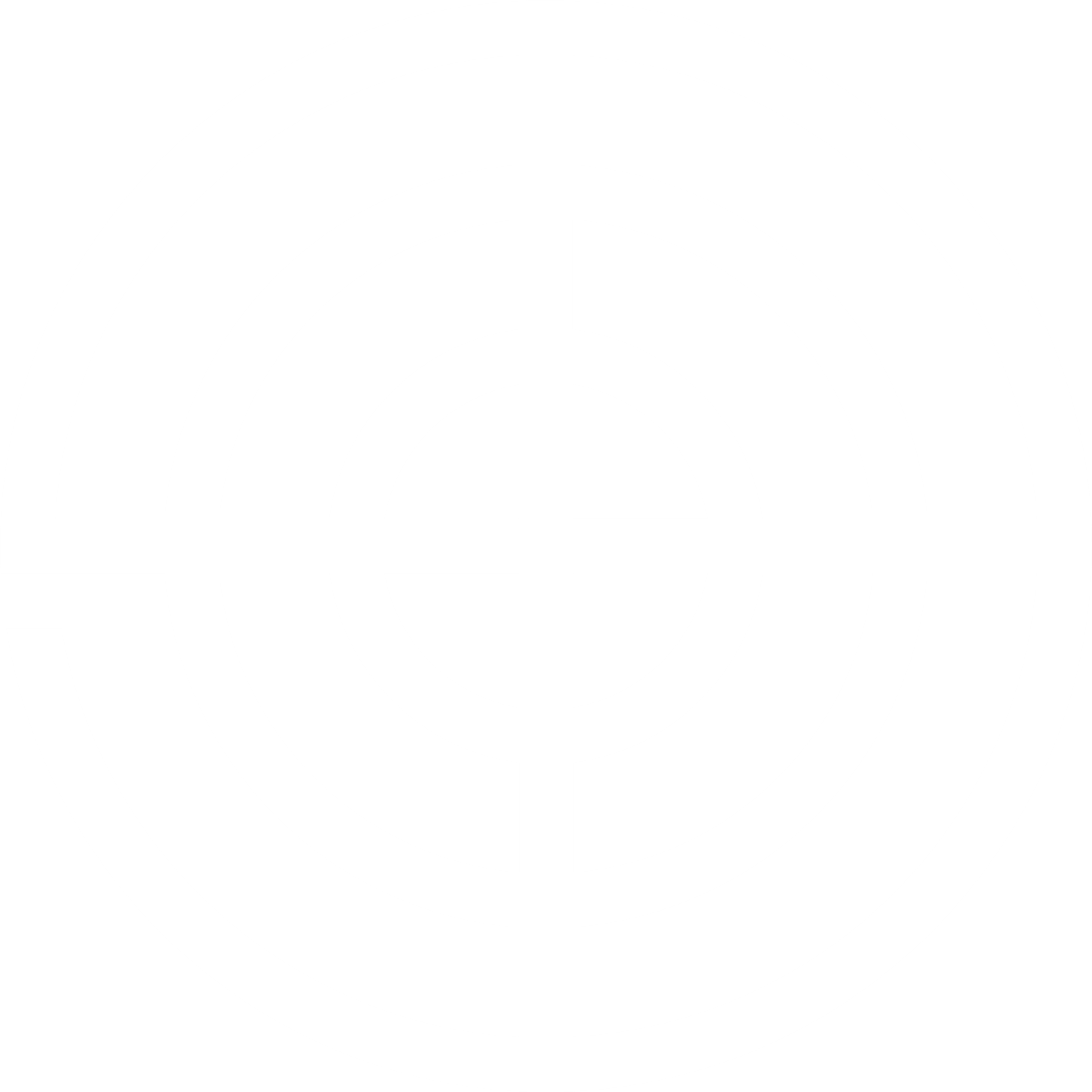 Улучшение качества управляемости существующими процессами, цифровизация новых
Рассмотренные альтернативы:
Длительные сроки создания новой функциональности
Разработка с нуля направлений Управление рисками и происшествиями
Доработка существующих систем и их интеграция
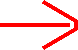 Не представлены в России, 
Не имеют компаний-партнеров в России,
Не поддерживают или слабо поддерживают русский язык;
Программное обеспечение зарубежных разработчиков
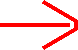 Cority, VelocityEHS, Enablon, Sphera, Emex
Функционал требует больших переработок в части основного фокуса проекта (управление рисками), 
Не интегрируется нативно с SAP, требует отдельной доработки.
Программное обеспечение российских вендоров
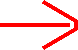 Визитек, 1С, Бреалит
2
12.11.2020
Выгоды и результаты от реализации решения ПК КОТ
Обеспечение прозрачности и связанности данных в едином информационном пространстве, уход от разрозненной/локальной автоматизации на разных платформах с большим количеством точек отказа, поддержка эффективной системы управления в области ОТиПБ.
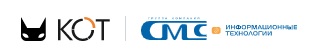 3
Знакомство с проектом ПК КОТ
Цели и задачи проекта
5
План-график проекта по Этапам
Проектирование
Разработка, тестирование
Опытно-промышленная эксплуатация
Другие задачи
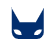 ПК КОТ. Дорожная карта
2024
2023
Основное преимущество системы - это Web-версия.
Не нужно скачивать на телефон отдельное приложение, заходим по ссылке в браузере и работаем
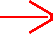 Ввод в промышленную эксплуатацию
Бэклог 2023,
Регистрация на вводный инструктаж,
СОУТ
Анализ, аварий, инцидентов на ТУ, ЗиС,
Учет строительных вагончиков
Конструктор журналов
Конструктор ИОТ
СРС
Компания
3 кв
2 кв
1 кв
4 кв
Декабрь
Март
Управление происшествиями
Управление аудитами, рисками, подрядными организациями
Управление аудитами
- ПК 0, проверки всех видов, ПАБы, аудиты
- оценка риска рутинных работ, работ повышенной опасности
Управление рисками
Подрядные организации
- единое информационное пространство для совместной работы собственного персонала и персонала подрядной организации
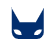 ПК КОТ. Открытые вопросы
Вопросы
Как действуем
Привлечение производственников для определения доработок и обсуждения приоритетности их реализации
Скудная обратная связь со стороны пользователей до момента старта
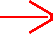 Одно окно для сбора списков
Повторная высылка паролей
Чат в Synapse с быстрой ОС
Сложности с подключением рабочих
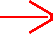 Пошаговые инструкции по направлениям
Справочник по программе с короткими видео в формате курса СЭДО
Непонимание функционала системы
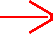 Поддержка пользователей:
Ключевой пользователь в каждом подразделении
Чаты в Synapse  по каждому направлению для ключевых пользователей – 459 чел.
Встречи Вопросы и ответы 2 раза  неделю – посещаемость 200-250 чел 
Встречи по запросу отдельно по производствам - 1 раз в неделю (УГЭ, КАДП, ЦДР, Дирекция по инвестициям)
8
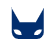 ПК КОТ СРС. Контроль КББ статус на 12.12.2023
Преимущества новой системы:
2. Дополнительные возможности:
Исключили необходимость:
набора табельного номера
выбора локации
заполнения короткого чек-листа
дублирования комментариев на выявленные отклонения
ручного ведения справочников активных локаций
формирование М3 на выявленную неисправность
планирование проверок по ПК в системе
функция копирования при выборе ответственных
авторизация пользователей в системе исключает проведение контроля КББ за другого сотрудника
Сравнение функционала ППК «Поведенческий аудит безопасности» (ППК ПАБ)и ПК «Контроль охраны труда» (ПК КОТ)
10
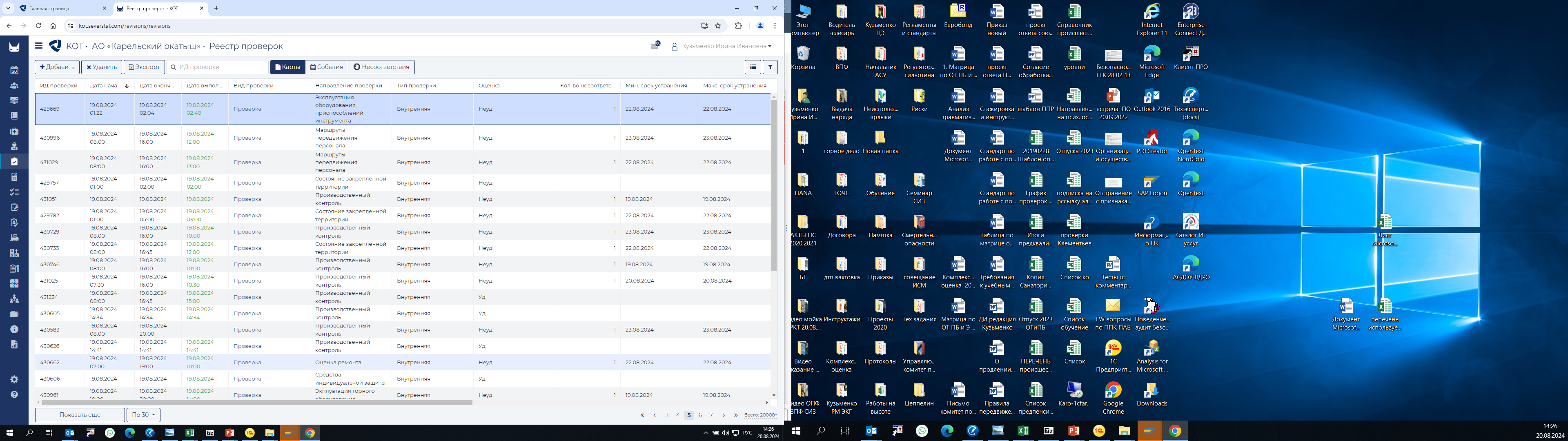 11
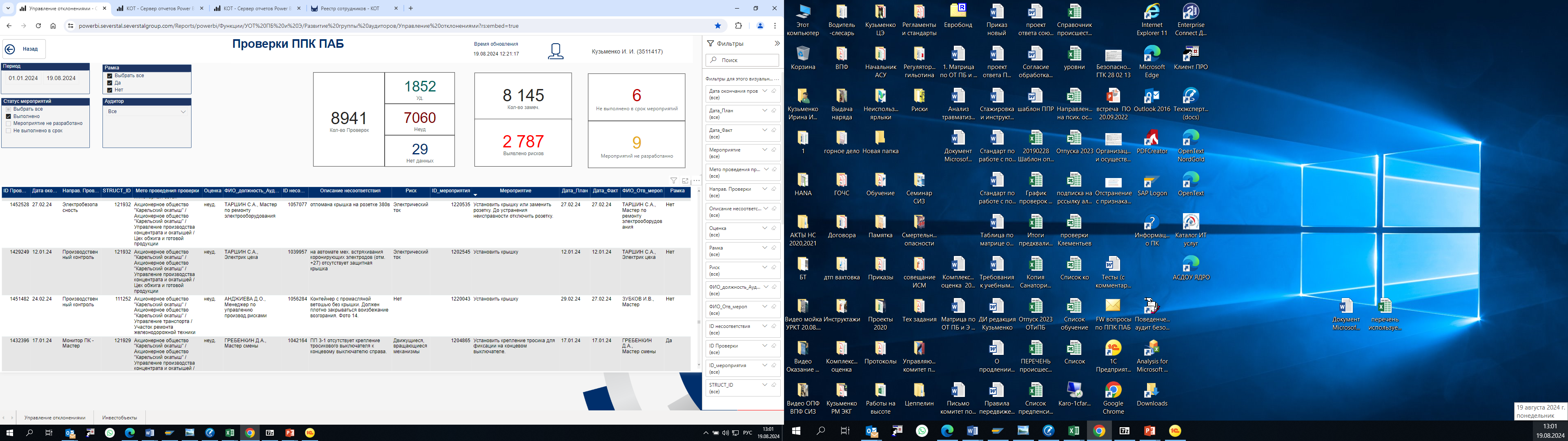 12
Спасибо за внимание!
13